Государственное бюджетное образовательное учреждениелицей № 378 Санкт - Петербург
Дидактические упражнения               занимательного характерав группе продлённого дня
(часть 2)

                                                                          Учитель начальных классов
                                                                           Симанова Антонина Александровна
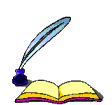 Какой инструмент столяру важней?
Ножницы – 7                          Пила – 4




       Лопата - 8
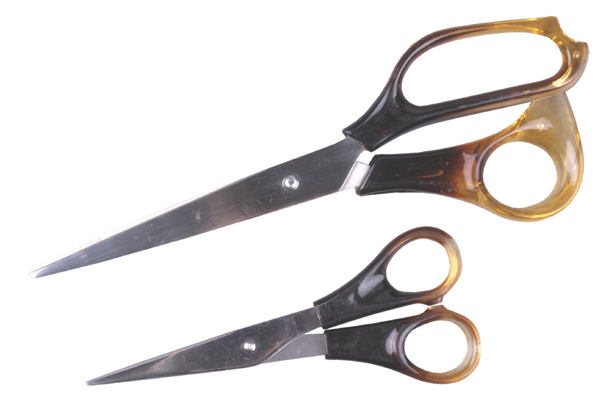 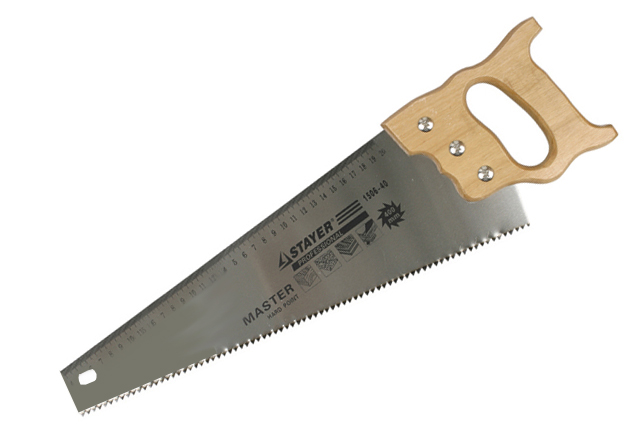 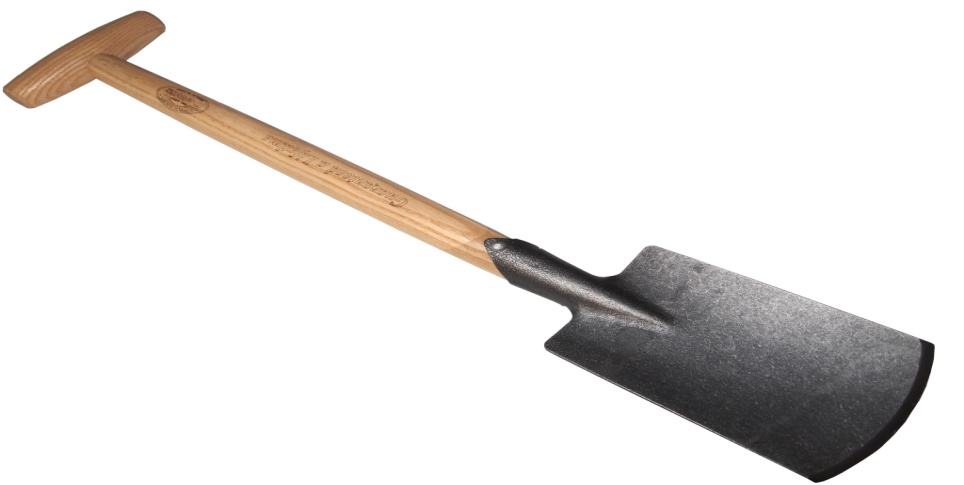 Для проверки решите цепочку примеров.
8                10
                         -5                -6
                     3           +     4

                                   
                                 7
                  + 2                  - 2
                 
                  9            -                5      =  4
Ленточная пила.        Дисковая пила.
                                                
  


                                Столярная пила ножовка.
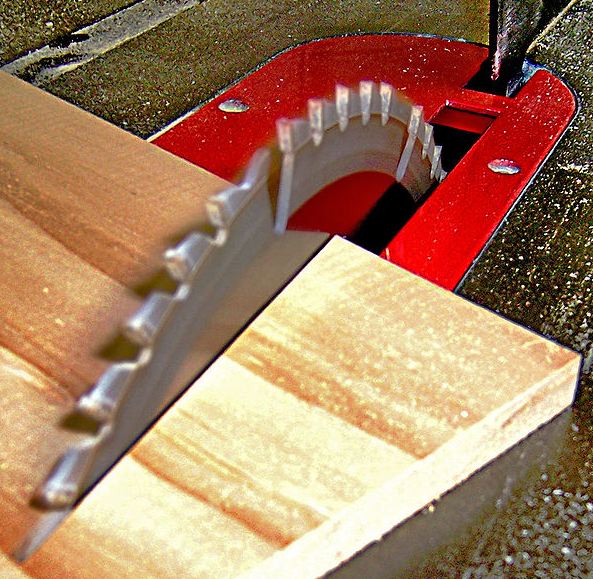 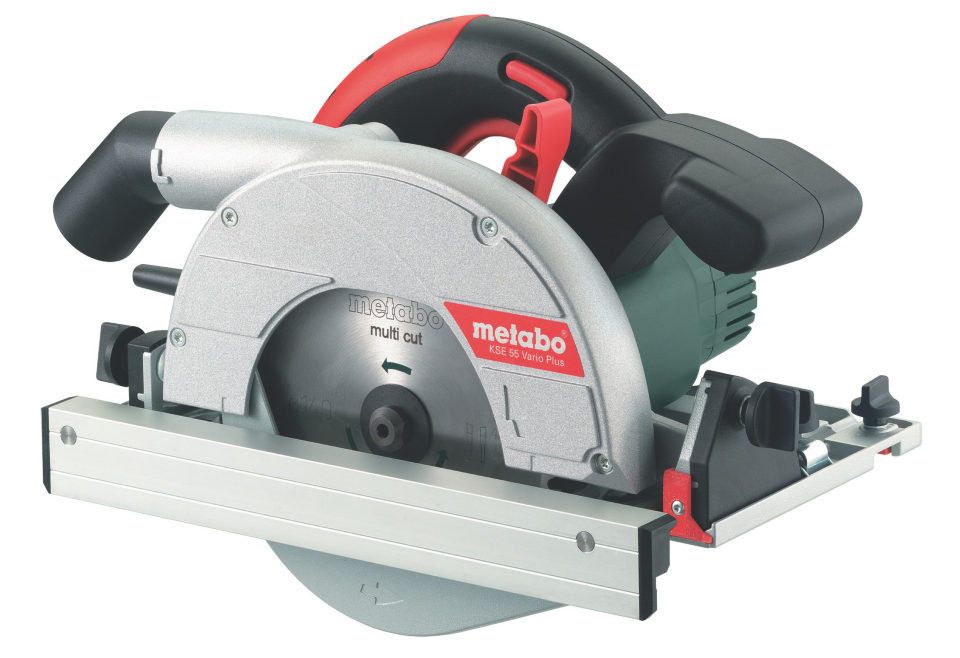 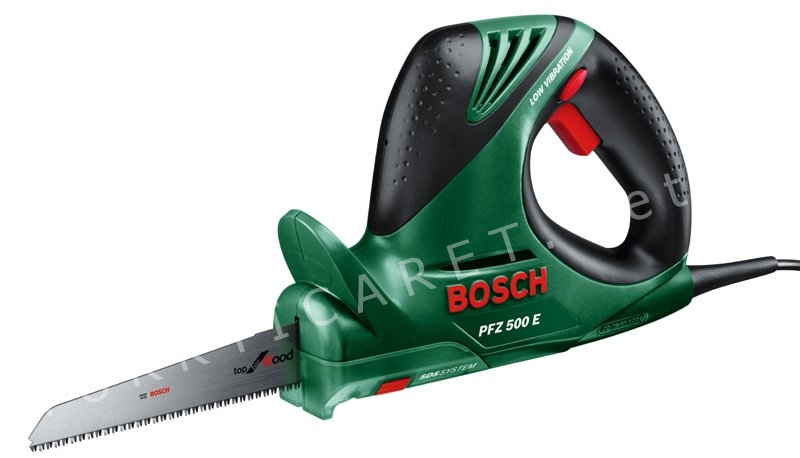 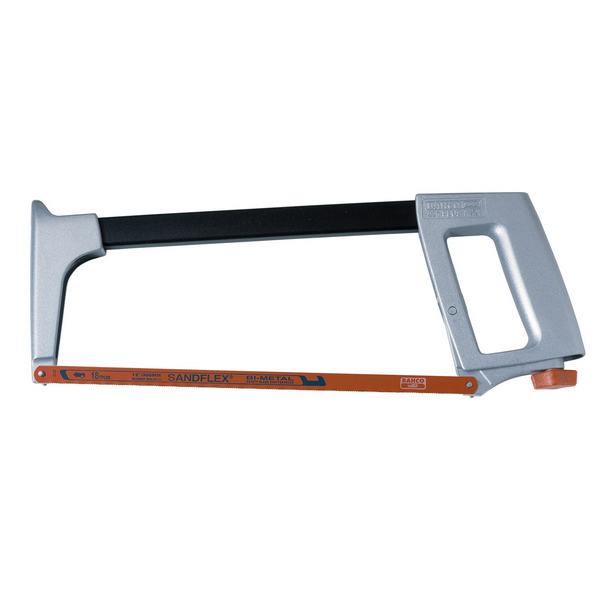 Что означает слово столяр?
Столяр – рабочий, специалист по обработке дерева и изготовлению изделий из него.
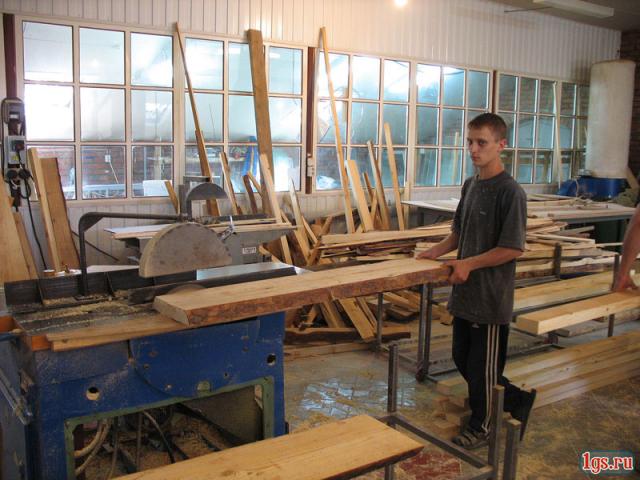 Набор столярных инструментов
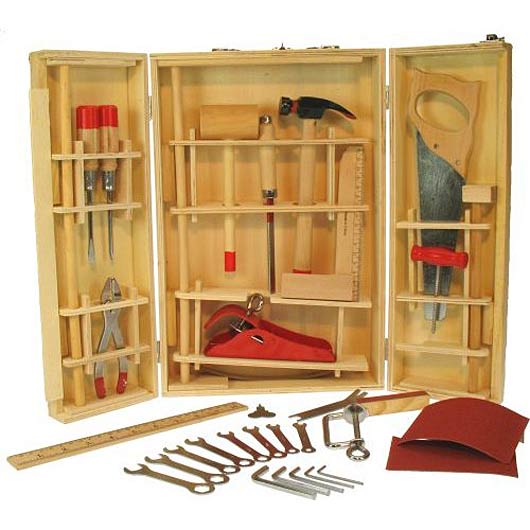 Логическая задача.
Медведь позвал к себе гостей: ежа, лису и белку. И в дар ему преподнесли горчичницу, вилку и ложку. Что подарил медведю ёж?Горчичница – 8Вилка – 5Ложка – 6
Для проверки ответа решите цепочки примеров                  + 3             - 8             + 7              - 4
    Белка 7             10              2                   9               5                        

                       - 2              + 9              -  8              + 5           Лиса  8              10               1                  9               4
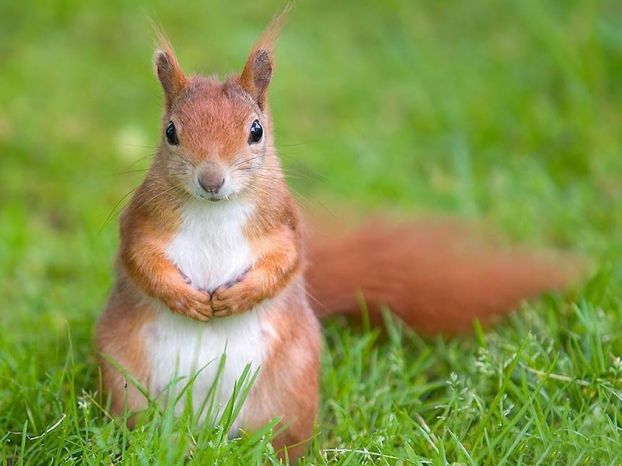 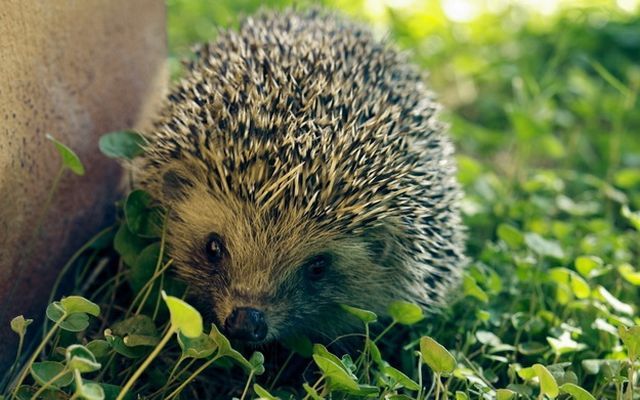 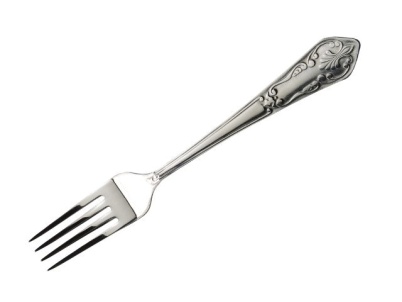 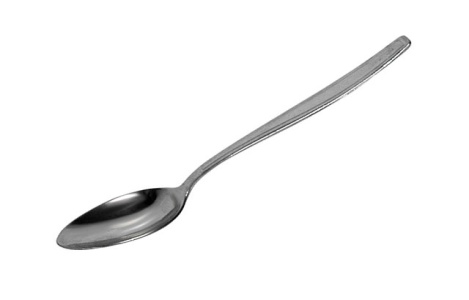 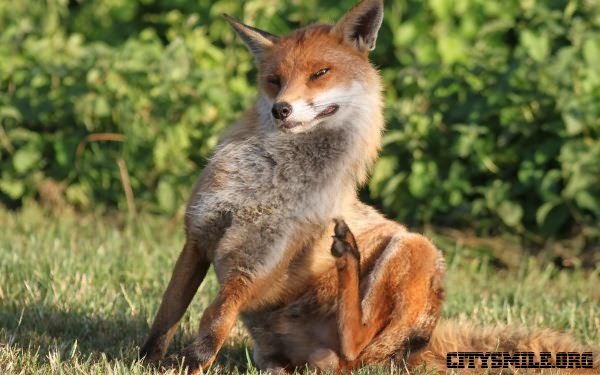 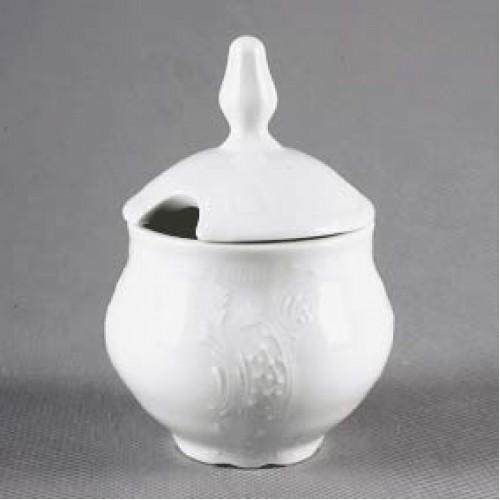 Магический квадрат
Неизвестно, что случилось, только белка заблудилась. Ищет белочка свой дом, а мы сейчас его найдём. 
Где живёт белка?
   В норе – 3.В дупле – 5.В гнезде – 7.
Гнездо.









                                                                                                                                                                                                    
                                                                                                                                                                                                    



                                                                                                                                                                                                                              
                                                                                                                                                                                                                               




                                                                                                                                                                                                                                                                                                            
Нора.
                                                                                             
                                                                                          
                                                                                               
                                                                                           
                                                        Дупло.
г
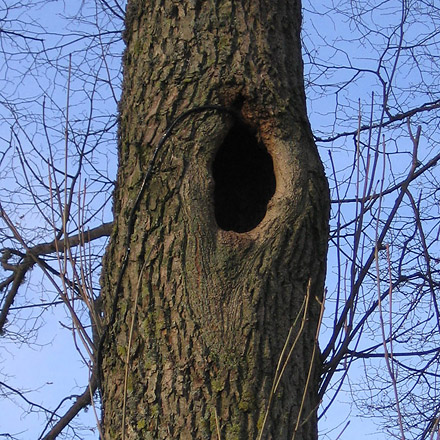 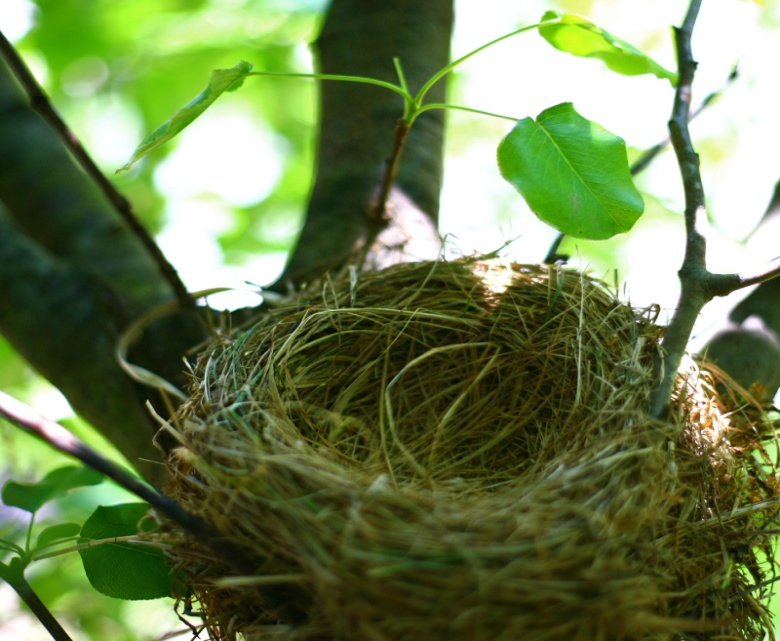 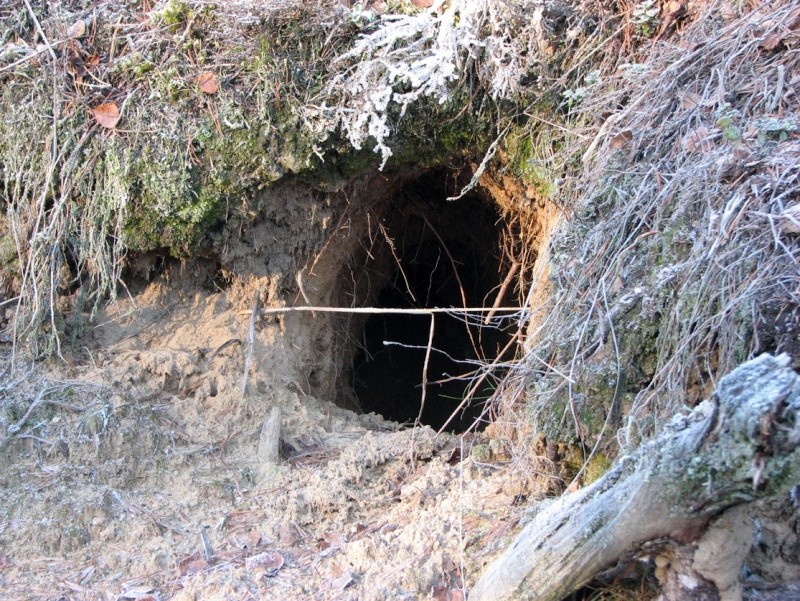 Белка – очень запасливый зверёк. Неподалёку  от своего дупла
она устраивает  кладовые, где хранит орехи, жёлуди, шишки.
Заготавливает белка впрок и грибы, накалывая их на сухие ветки
высоко над землёй.
Иногда белки предпринимают массовые путешествия. Они  начи-
нают путь поодиночке, но постепенно зверьки собираются
вместе и движутся широким фронтом. Их не останавливают ни 
большие города, ни безлесные пространства, ни широкие 
водные просторы.
Попав в город, белки бегут по улицам,                                                        
прыгают с забора на забор, с крыши 
на крышу. Подойдя к широким рекам,
они бесстрашно бросаются в воду и,
конечно, многие из них гибнут.
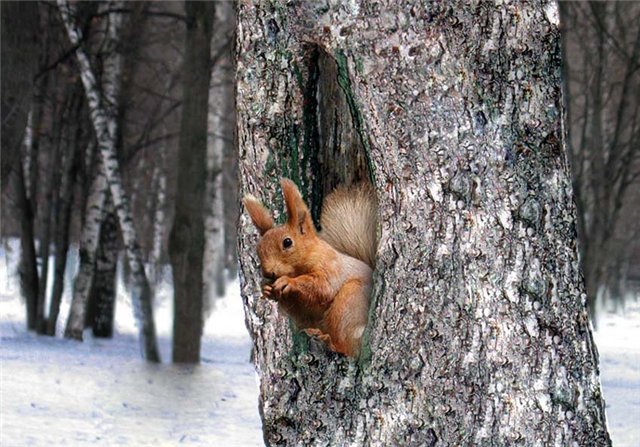 Какое животное носит своих детёнышей в сумке?
Енот – 3.
              


                                            
                                                 Кенгуру – 2.
      
                                                                             

                                                                                                    Шимпанзе - 8.
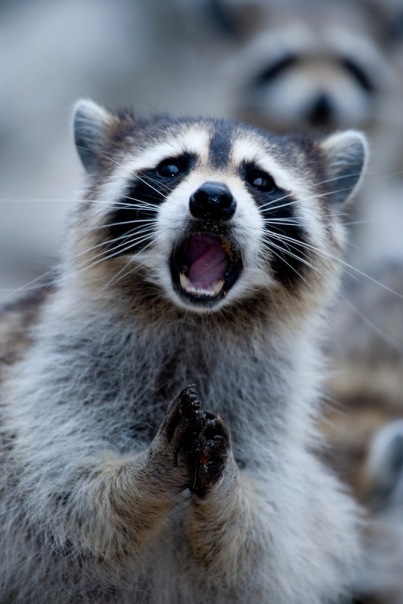 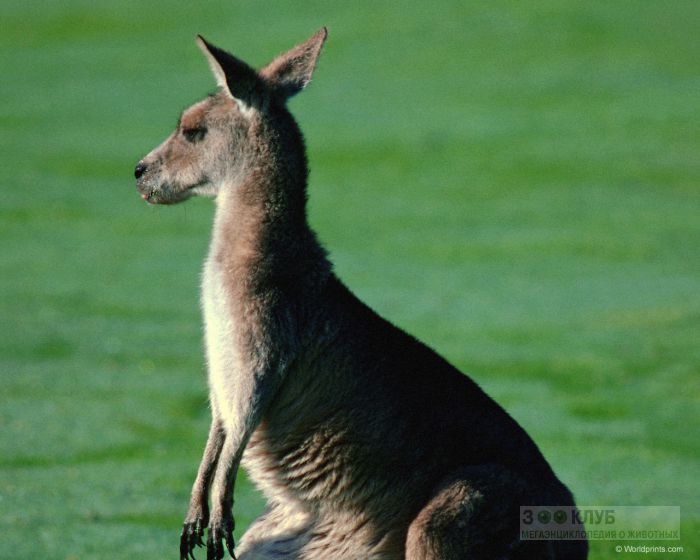 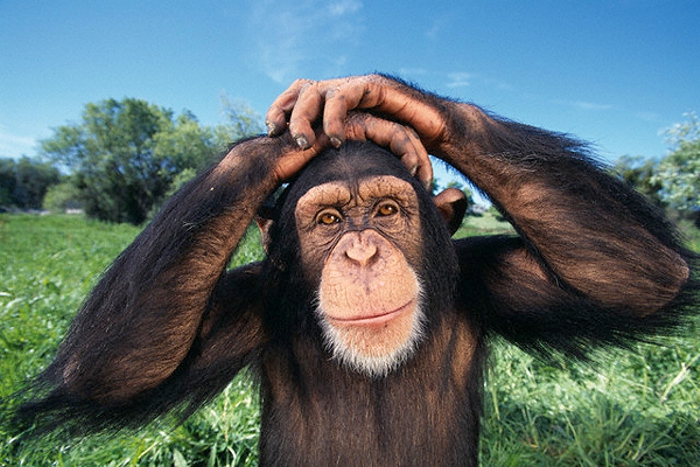 Для проверки выбора ответа решите цепочку примеров.
4                     1                      2                                

     9                      7                      10

Указание:
         - 8;         - 6;        +9;        +3;        -5;
Число 2 соответствует слову кенгуру.
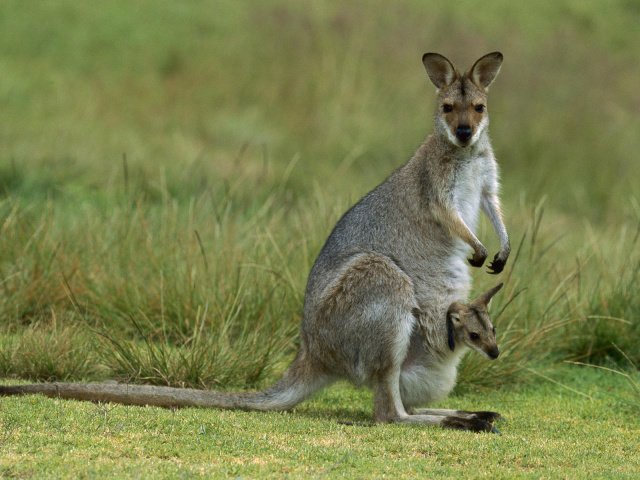 Кенгуру – крупное сумчатое животное.
    Рост сидящего кенгуруоколо 2м. Питается травой, листьями и корой деревьев. Кенгурёнок рождается очень  маленьким, всего 3-4см длины. Он почти год живёт в сумке на животе матери. Кенгуру очень миролюбивое животное. Обитает только в Австралии.
Какая змея самая длинная в мире?
Кобра – 10.                 Питон – 6.






Анаконда – 9.
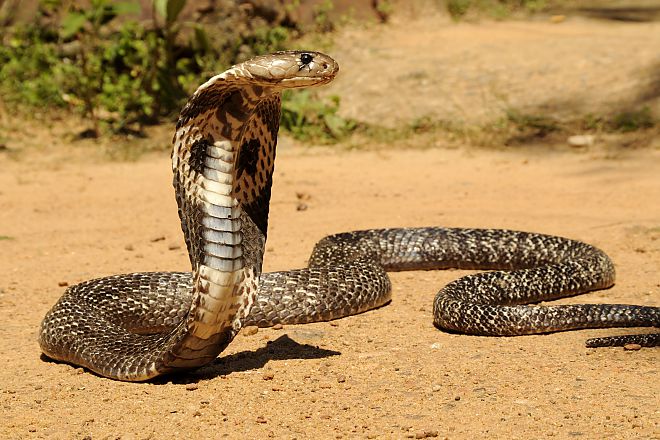 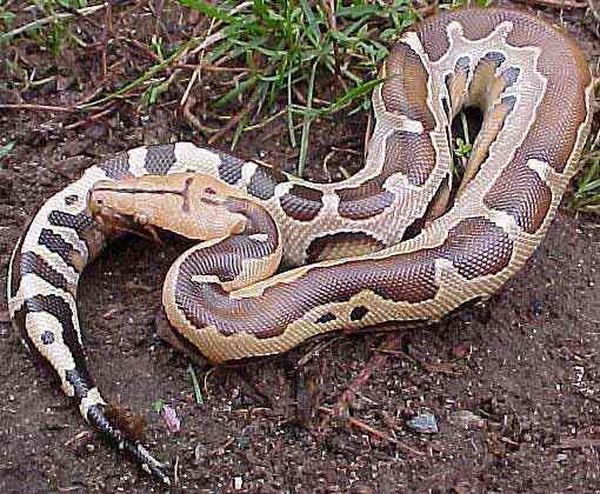 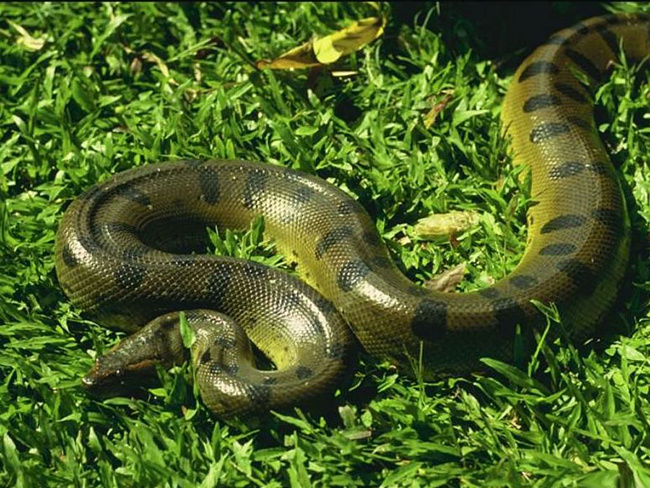 Запишите в пустые клеточки таблицы такие числа, чтобы квадрат был магическим. Наименьшее из этих чисел поможет вам ответить на вопрос.
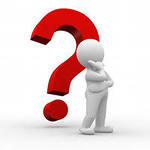 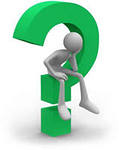 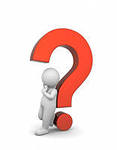 Ответ: наименьшее из чисел 21, 27 и 9 – это 9. Значит, самая длинная змея в мире – анаконда.
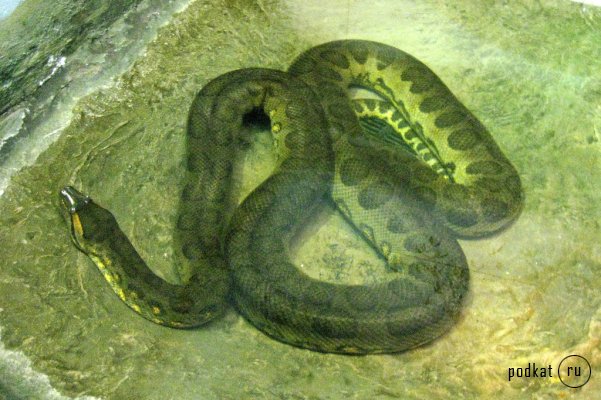 Водится анаконда по берегам рек, озёр и болот Бразилии и Гвианы. Большую часть времени проводит в воде. Её яд для человека смертелен. В неволе эта змея жить не может. Длина тела анаконды достигает 10м. На земном шаре около 2700
    видов змей. Змеи – грозные хищники, но у них есть враги.